NAU International pavilion expansion
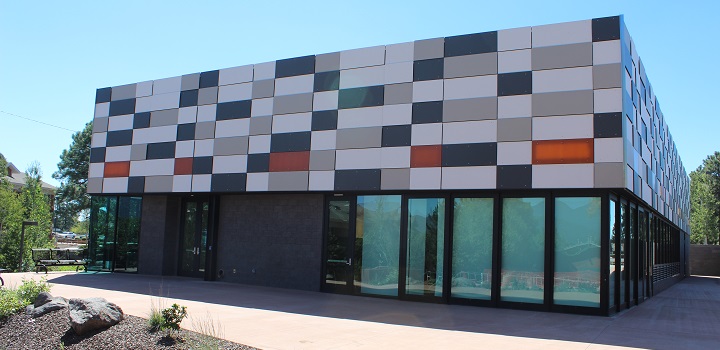 December 9,  2016
CENE Capstone UGRADS Presentation
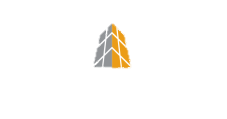 Abdulaziz Alajmi, Phoo Myat Sandy Maung, Yijie Gao, Yang Ding
Synergy Engineering
Project Background
NAU International Pavilion: a dynamic event destination 
The existing building is smaller than the proposed one
An additional 15,000 square feet building adjacent to the existing one
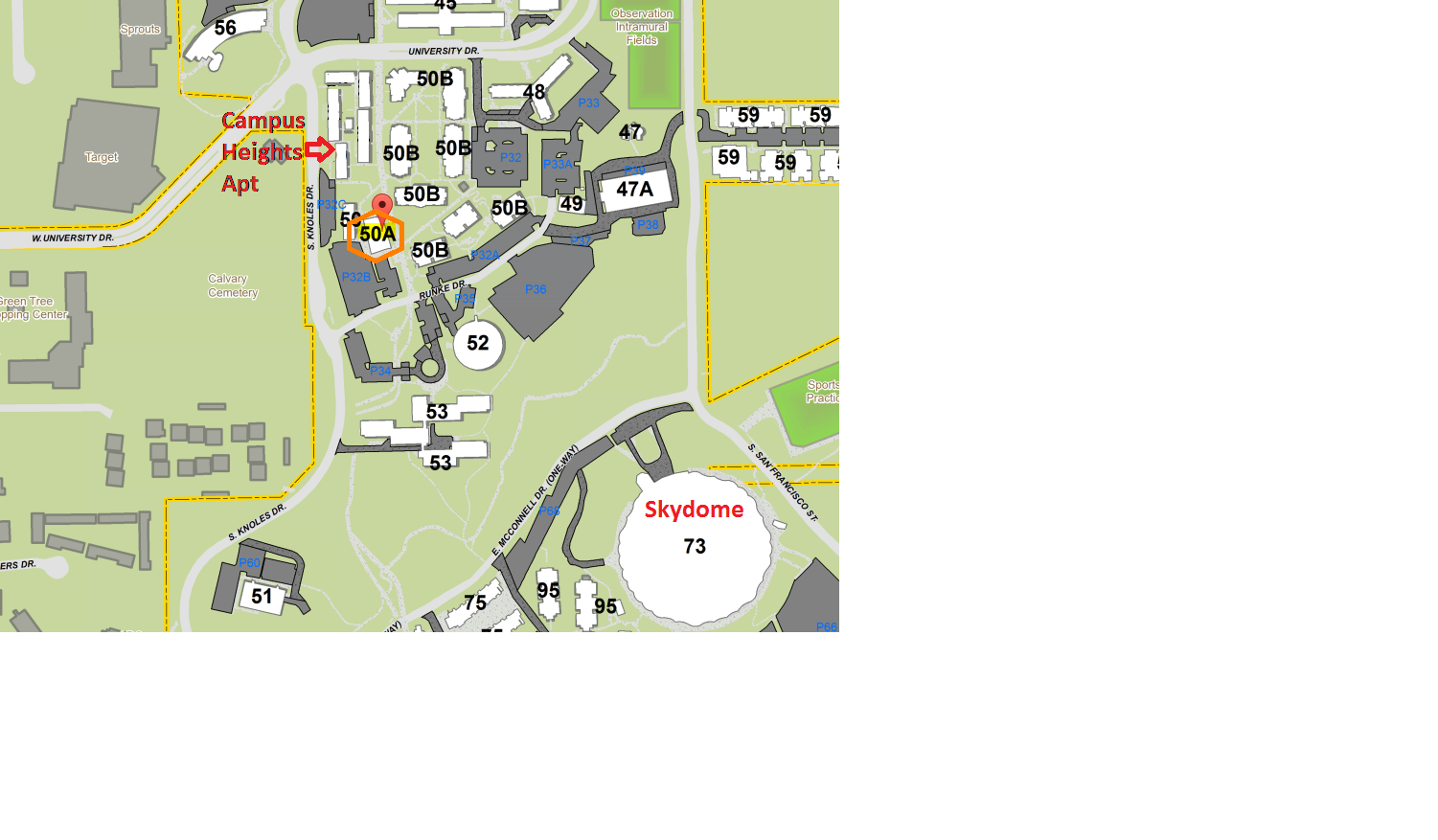 N
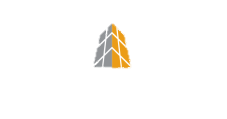 Synergy Engineering
Figure 1: NAU Campus Map
1
[Speaker Notes: The current building is smaller then what was originally proposed and built and they would like to see a design for a full 2-story traditional building.]
Project Client, Technical Advisors, and Stakeholders
Client
Meyer Borgman Johnson Engineering

Technical Advisors
Dr. Robin Tuchscherer
Professor Kaikea Kaoni
Stakeholders
Meyer Borgman Johnson Engineering
Arizona Board of Regents
NAU
NAU students
Residents near the expansion
Technical advisors
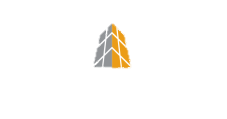 Synergy Engineering
2
Project Schedule
3
Site Selection
Table 1: Items Considered for Site Selection
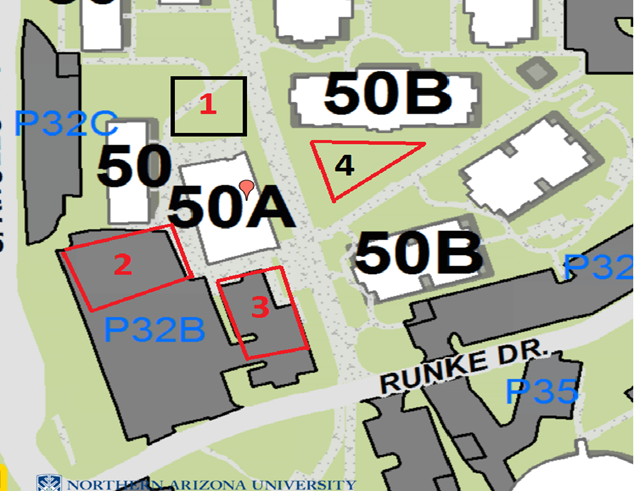 Int’l Pavilion
N
Figure 2: International Pavilion and Four Sites
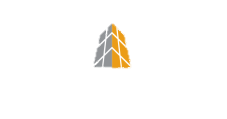 Synergy Engineering
4
[Speaker Notes: Not sure how to make this look better]
Site Selection Cont.
Table 2: Decision Matrix for Site Selection
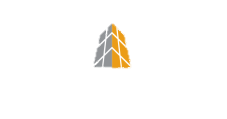 Synergy Engineering
5
Site Selection Cont.
Relatively small elevation changes
Close to the existing building
Rectangular shape for a maximum use of space
Least disruptive to existing residents
Site 3 was selected by client
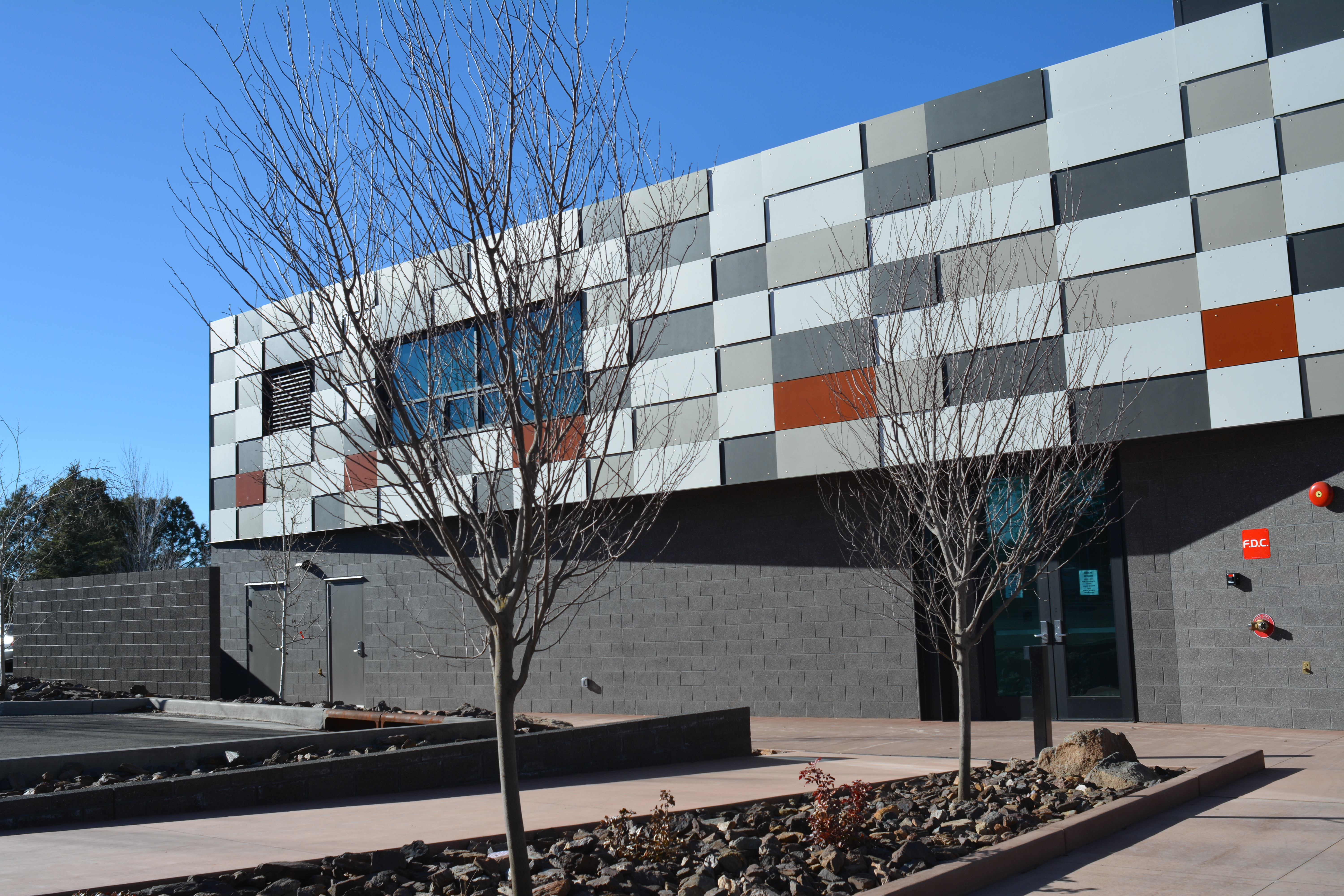 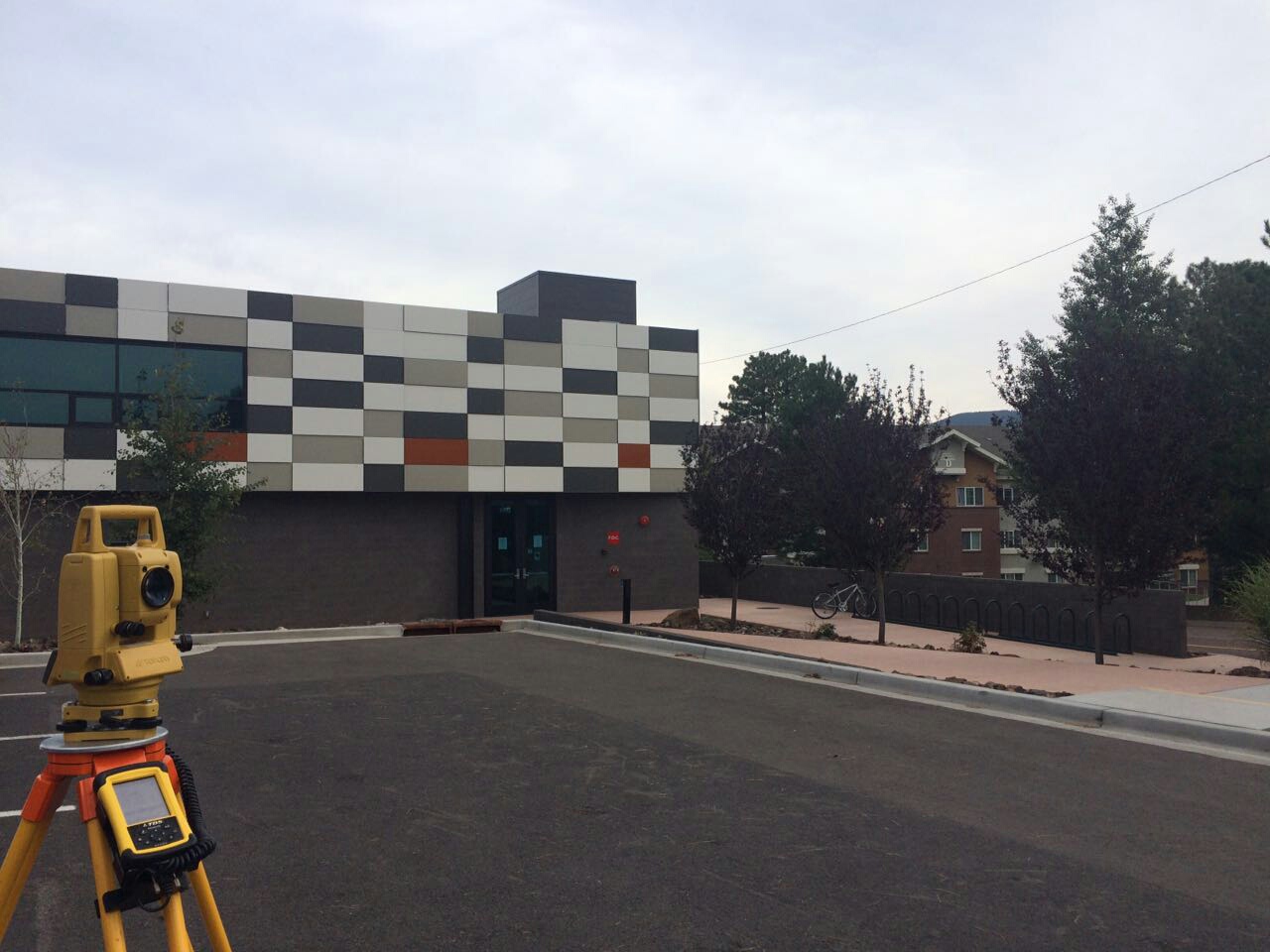 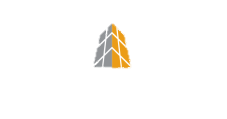 Synergy Engineering
Figure 3 & 4: International Pavilion South Side View
6
[Speaker Notes: Add something on the empty space]
Civil Site Plan
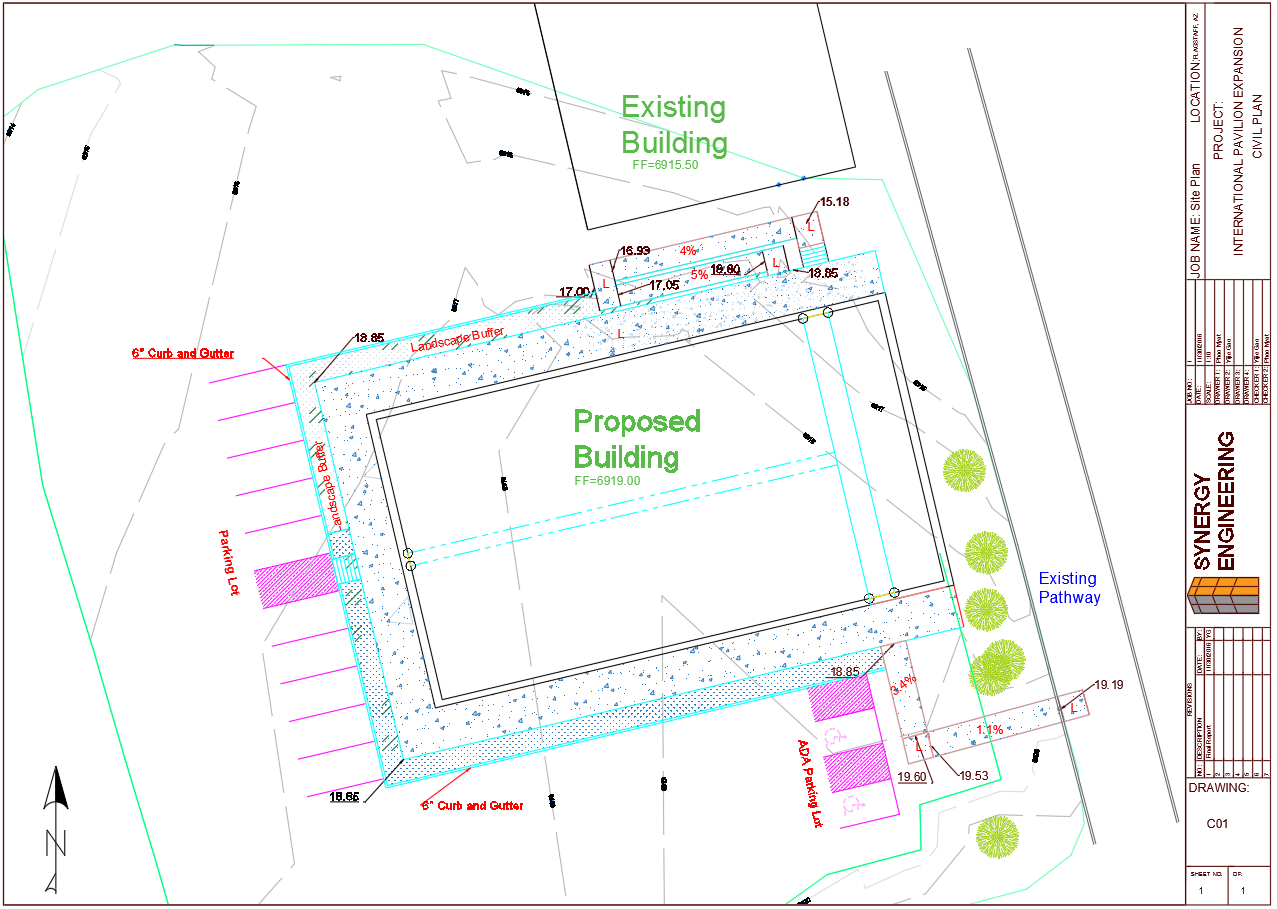 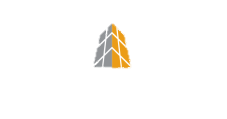 Synergy Engineering
7
[Speaker Notes: Need to update]
Proposed Building
Design Principles
Culture exchange
Energy-saving building
Sun: prevent summer heating and allow passive heating during winter
Wind: natural ventilation 
Connection with existing building
Have all necessary spaces
Central innovative campus
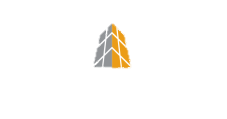 Synergy Engineering
8
Proposed Building Shell
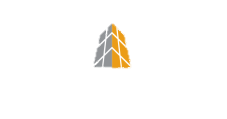 Synergy Engineering
9
[Speaker Notes: Need to make the video slower or add labels]
Building Section Views
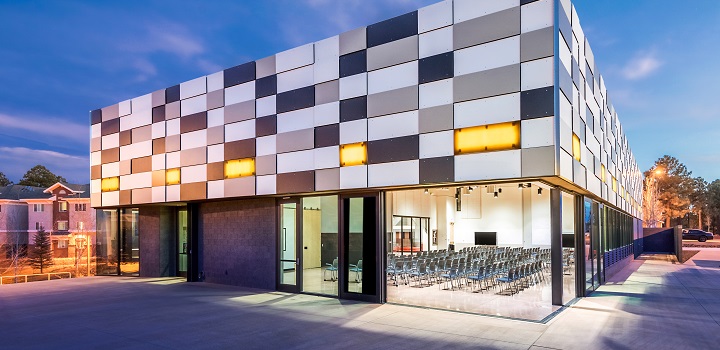 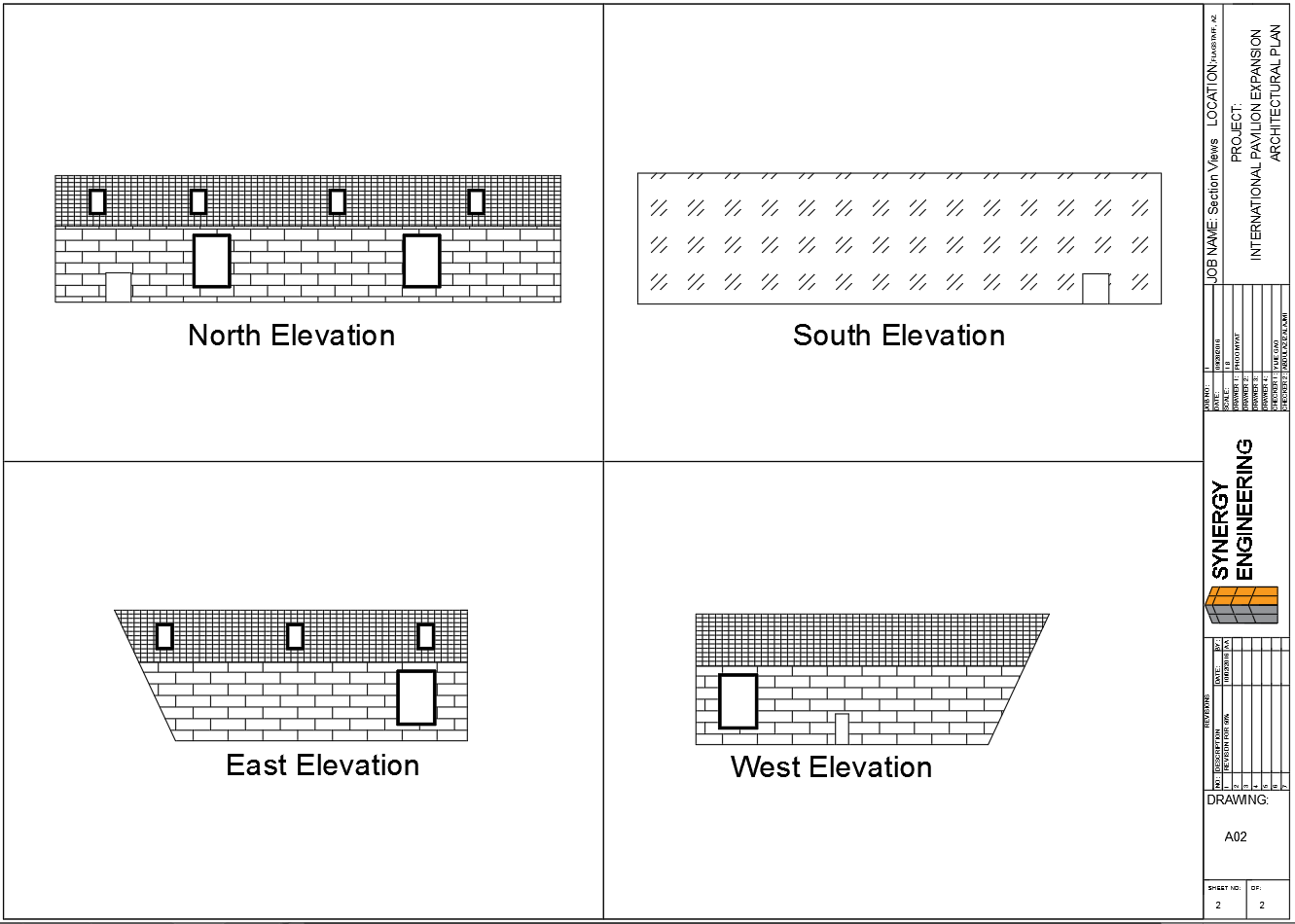 Figure 3: International Pavilion
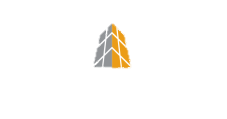 Synergy Engineering
10
Building Layout
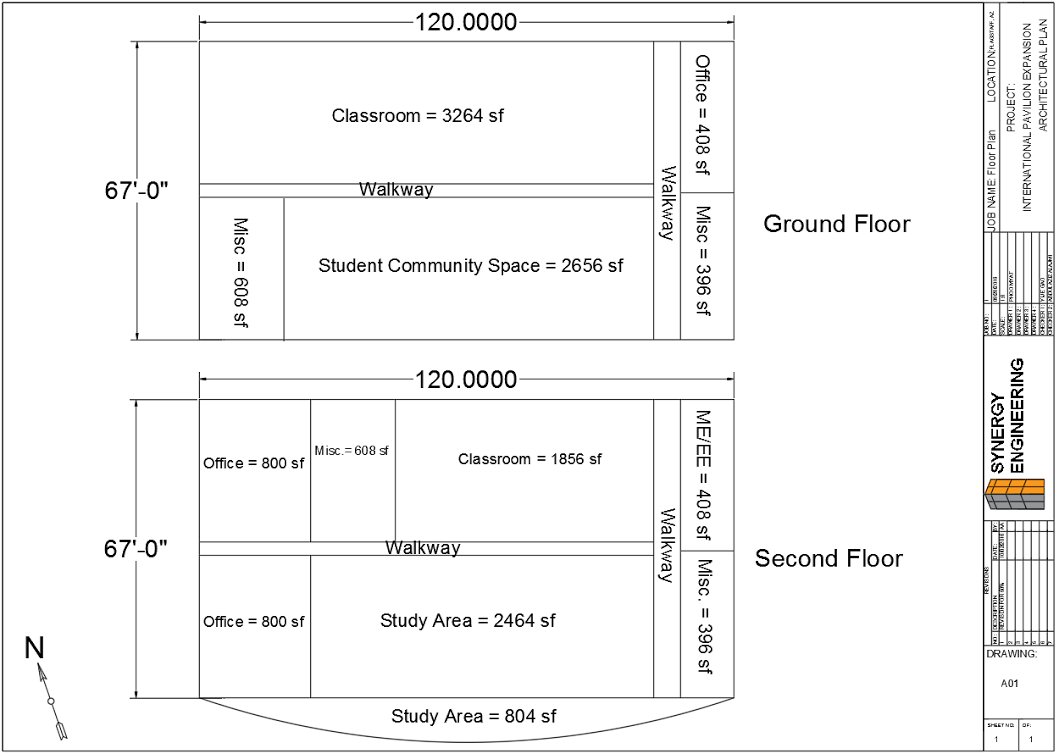 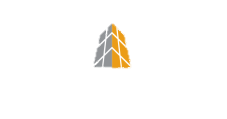 Synergy Engineering
11
Loads Calculations
Gravity Loads
Lateral Loads
Dead Loads
Self-weight of structural members
Superimposed dead load
Dead loads
Total dead load: 200 psf
Live Loads
Roof snow load: 40 psf per NAU Technical Standards
Design live load: 100 psf
Wind
ASCE 7-10 Simplified Directional Procedure
Total wind load: 115.2 kip
Seismic
ASCE 7-10 Seismic Procedure
Total seismic load: 199.6 kip
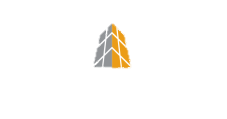 Synergy Engineering
12
[Speaker Notes: Need to change kip to psf]
Structural Design Elements
13
[Speaker Notes: Roof & Floor Decks
Roof & Floor Joists
Roof & Floor Girders
Columns
Cross-bracing
Concrete Footings
Concrete Grade Beam]
Foundation Plan
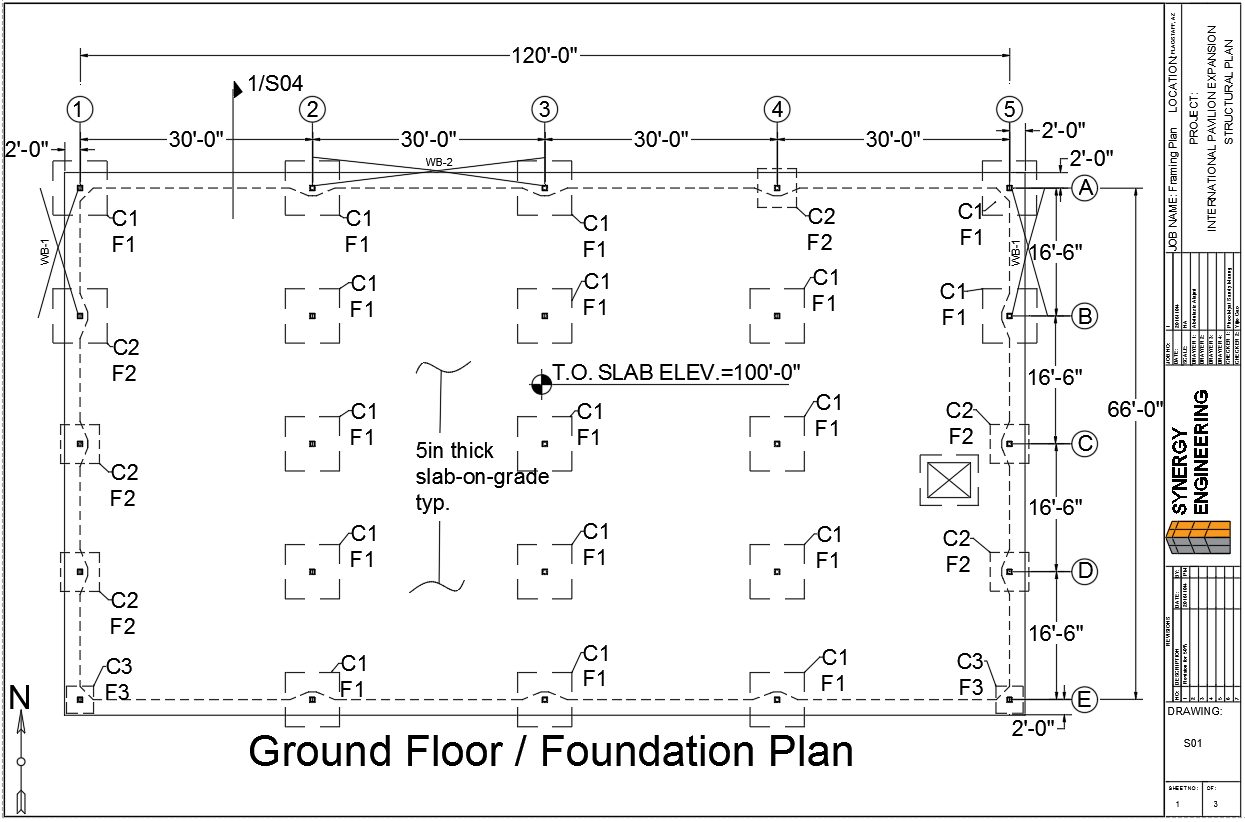 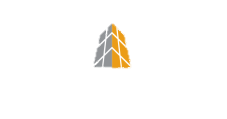 Synergy Engineering
C: Column, F: Footing
14
Second Floor Plan
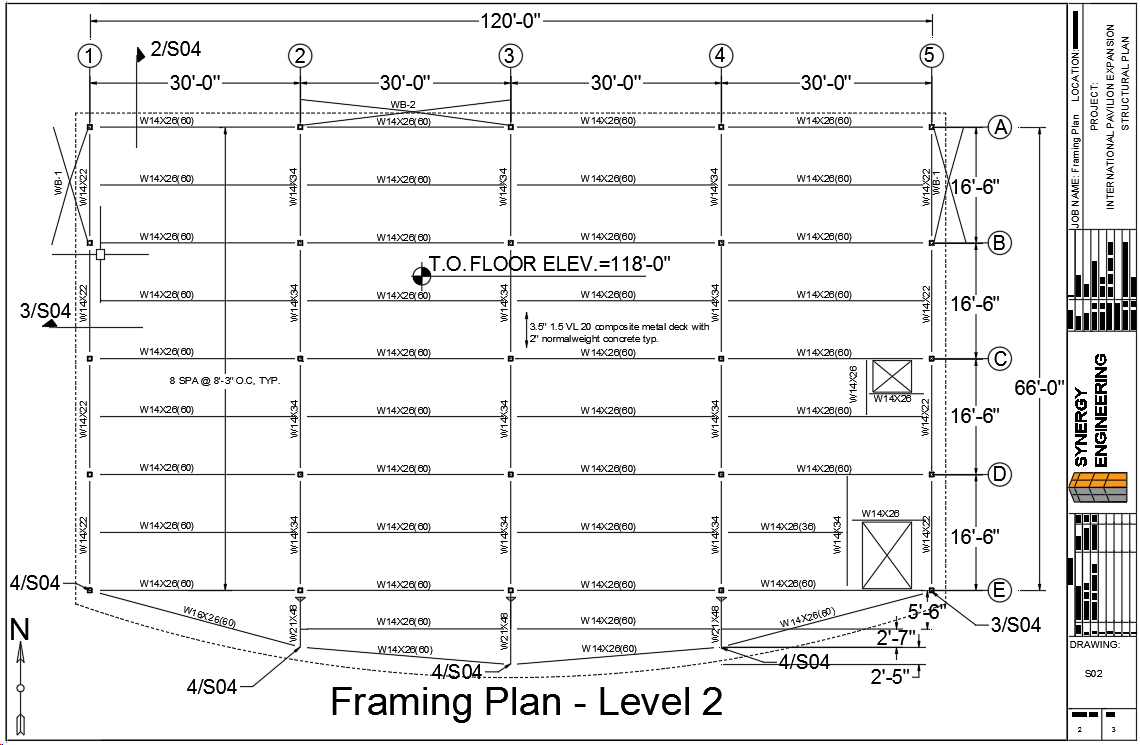 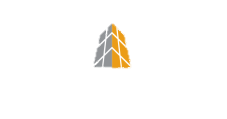 Synergy Engineering
15
[Speaker Notes: Need to capitalize “level”]
Roof Plan
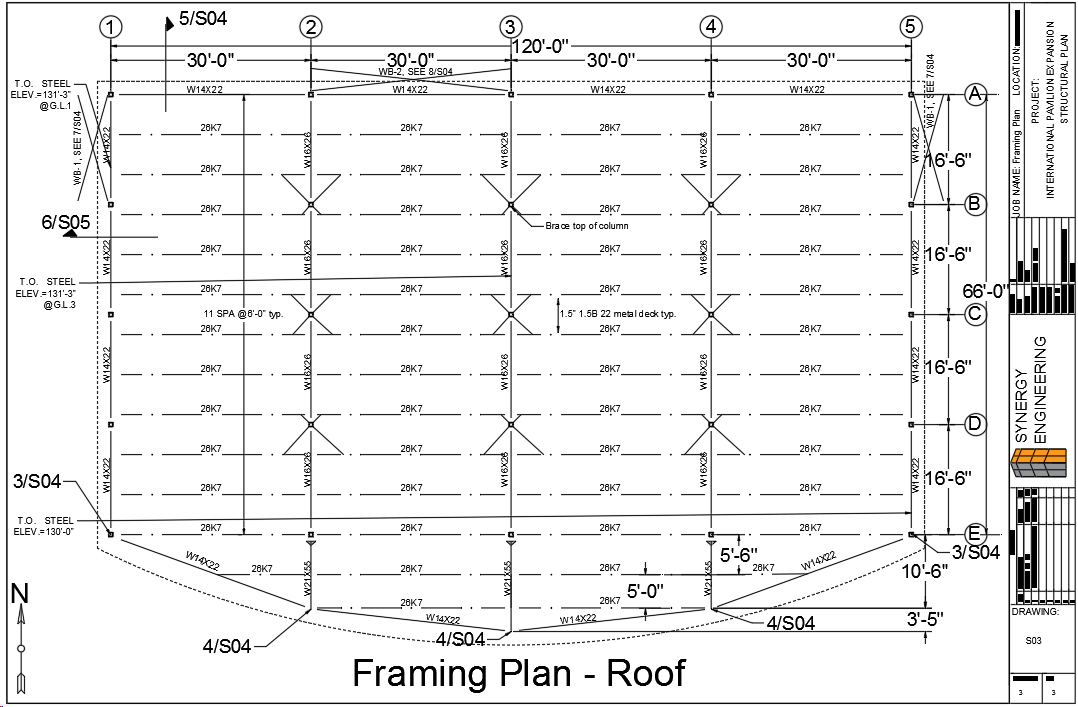 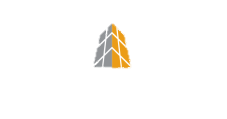 Synergy Engineering
16
Structural Details
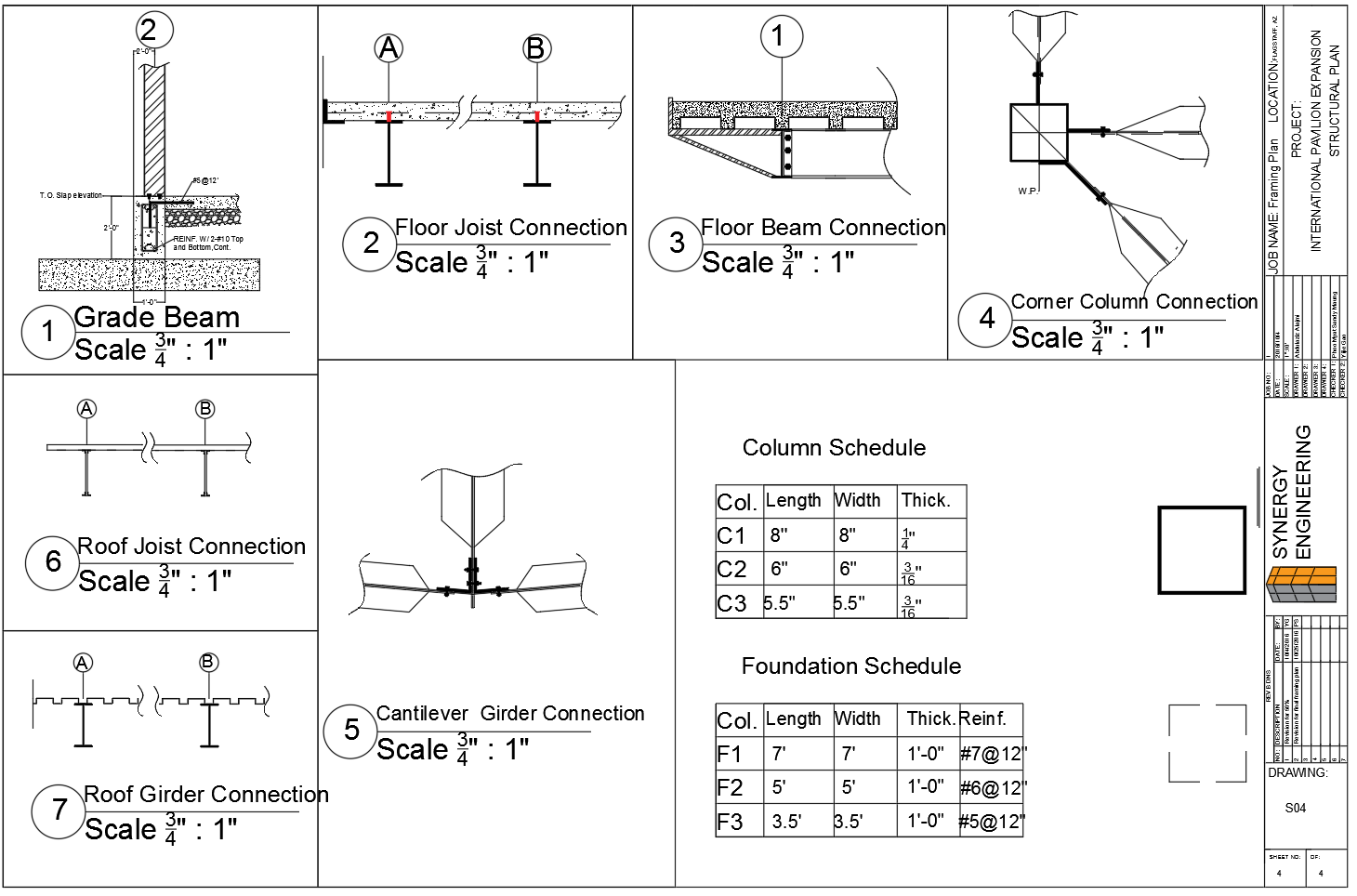 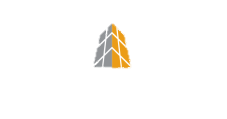 Synergy Engineering
17
[Speaker Notes: Need to change number order
Need to change color]
Structural Details
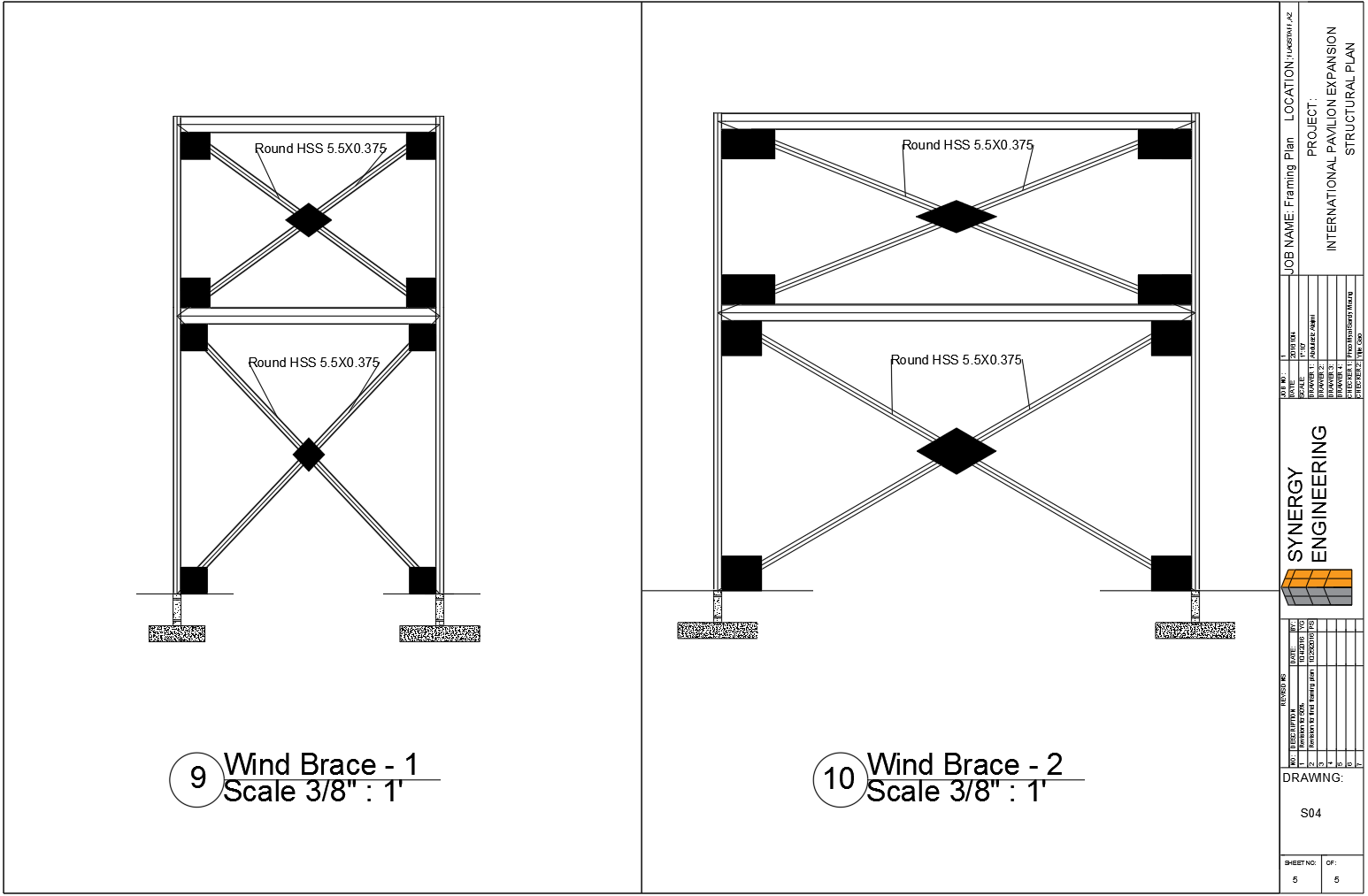 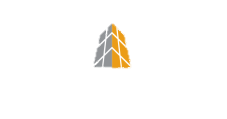 Synergy Engineering
18
[Speaker Notes: Need to change number order
Need to change color]
Construction Cost Estimate
Total: $3,325,869
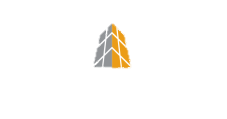 Synergy Engineering
19
[Speaker Notes: Divsions are per CSI 50.]
Construction Cost Estimate Cont.
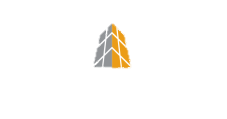 Synergy Engineering
20
[Speaker Notes: Conceptual estimate]
Cost of Engineering Services
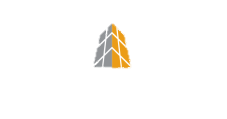 Synergy Engineering
21
Impacts
22
Acknowledgement
Technical Advisors
Dr. Robin Tuchscherer
Prof. Kai Kaoni
Professor Alan Francis
Meyer Borgman Johnson Engineering
Mr. Kurt Kindermman
Mr. Nick Yuen
Peak Engineering
Mr. Sam Heffelfinger
Grading Instructor: Dr. Bridget Bero
23
References
[1] “NAU International Pavilion”, nau.edu, 2016. Available: https://nau.edu/cie/international-pavilion/
[2] Northern Arizona University, Interactive Campus Map, 2016. 
[3] International Building Code, 2012.
[4] NAU Technical Standards, 2016.
[5] The City of Flagstaff Code, 2012.
[6] Minimum Design Loads for Buildings and Other Structures, 2010.
[7] Vulcraft, 2016.
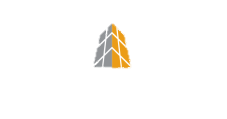 Synergy Engineering
24
THANK YOU!
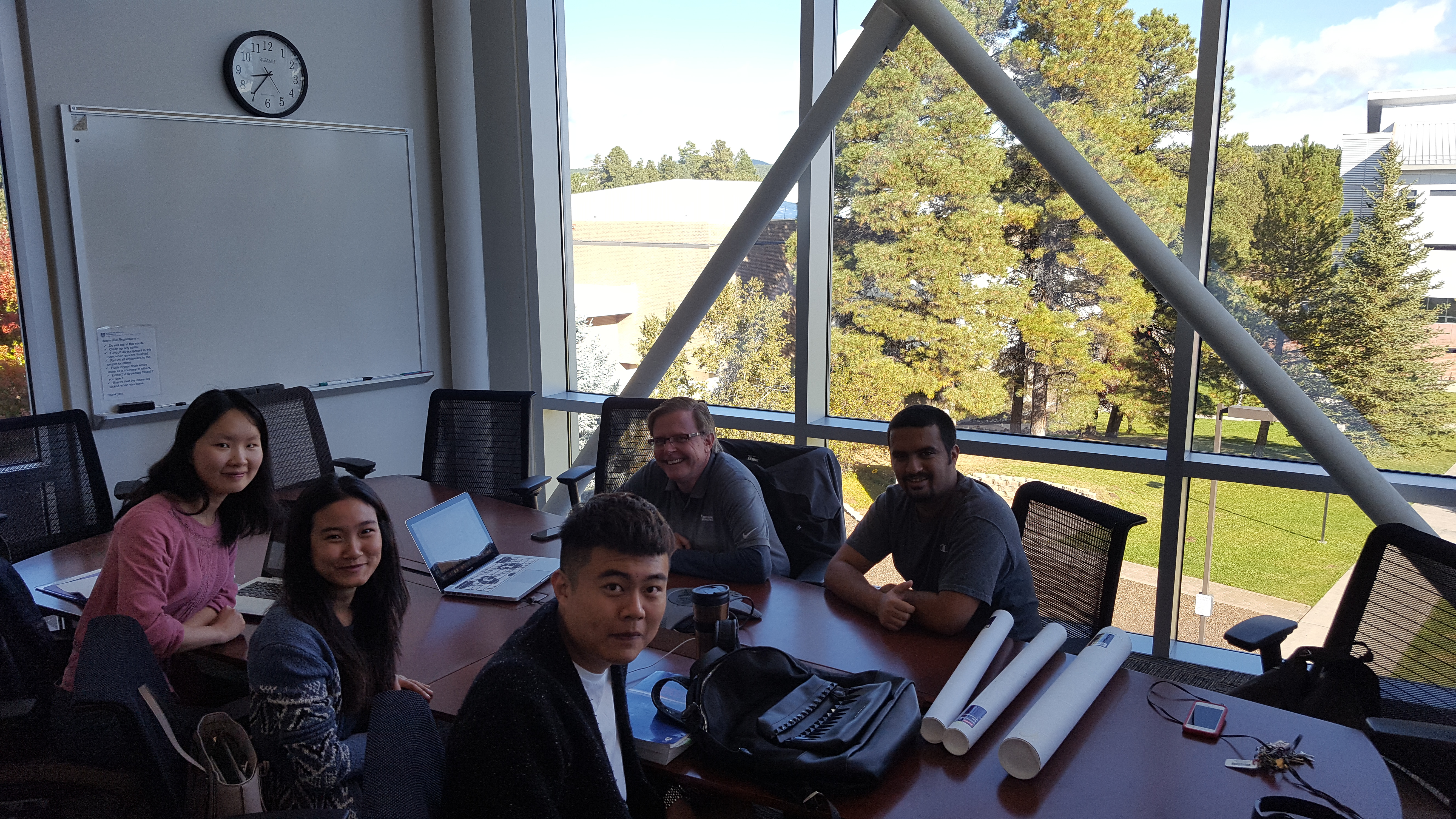 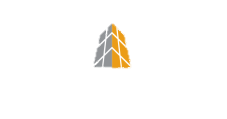 Synergy Engineering
25